SUHF:s logotype
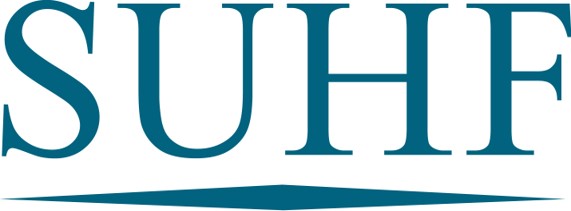 Umeå universitet – ett exempel på hur arbetet med hot och våld kan göras till en del i det systematiska arbetsmiljöarbetet

2024-10-09
SUHF:s logotype
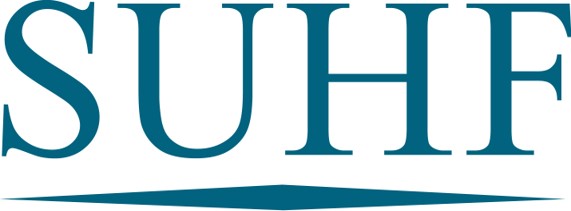 Välkommen och inledning

Arrangeras av: SUHFs expertgrupp för arbetsgivarfrågor
[Speaker Notes: - Välkomna!
 - Arrangeras av SUHFs expertgrupp för arbetsgivarfrågor
 -  1 timme och 45 minuter inklusive paus
 - ställ gärna frågor i chatten]
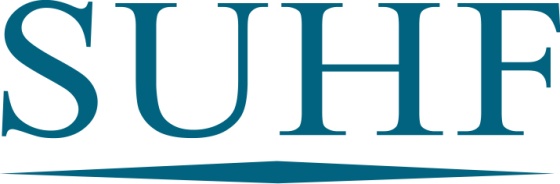 SUHF:s logotype, i mindre format.
Medlemmar
Maria Knutson Wedel, rektor, SLU, ordförande
Anders Söderholm, rektor, KTH, vice ordförande
Ingrid Ganrot, HR-chef, Karlstads universitet, verkställande ledamot
Malin Broberg, rektor, Göteborgs universitet
Håkan Pihl, rektor, Högskolan Kristianstad
Karin Dahlman-Wright, specialist, Karolinska institutet
Lars Nordlander, personalchef, Umeå universitet
AnnaSara Svantesson, HR-strateg, Uppsala universitet
Susanne Kristensson, universitetsdirektör, Lunds universitet
 Marita Hilliges, generalsekreterare, SUHF
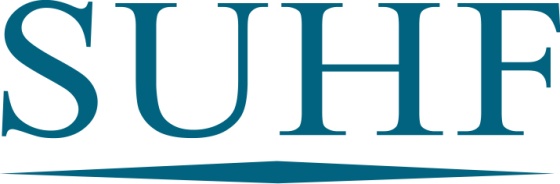 SUHF:s logotype, i mindre format.
Uppdrag:
säkerställa informationsutbyte mellan ledamöterna i Arbetsgivarverkets olika organ 
identifiera vilka frågor som är mest angelägna att diskutera inom lärosätena för eventuellt gemensamt agerande
föra dialog med externa aktörer inom ansvarsområdet och bevaka relevanta utredningar
initiera diskussioner och driva arbetsgivarfrågor som centrala för sektorn
överväga för sektorn gemensamma rekommendationer eller vägledningar när så är lämpligt
förbereda svar på remisser eller andra underlag som styrelsen behöver
anordna tillfällen för informationsspridning, erfarenhetsutbyte och gemensamt arbete i de former som är lämpliga för respektive fråga
SUHF:s logotype
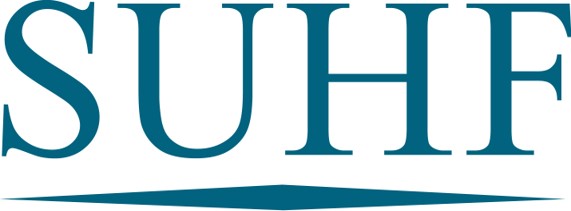 SUHF:s Workshopserie om Hot, Hat och Trakasserier, del II
 Umeå universitet – ett exempel på hur arbetet med hot och våld kan göras till en del i det systematiska arbetsmiljöarbetet

2024-10-09
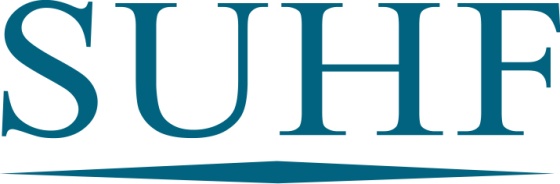 SUHF:s logotype, i mindre format.
Agenda
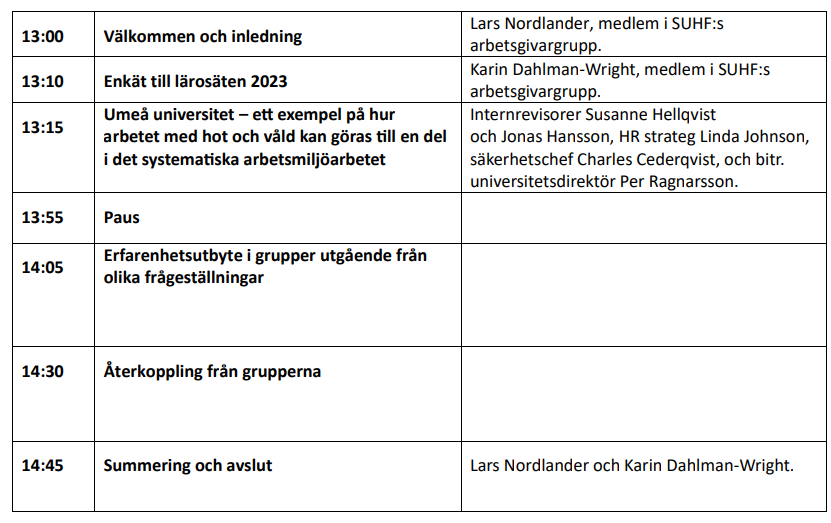 [Speaker Notes: - SUHF har under flera år arbetat med frågan om hat och hot mot högskolans personal. I oktober 2023 genomförde SUHF ett symposium med titeln "Ett öppet samtal om hat och hot". För att fortsätta samtalet, hålla frågan vid liv och möjliggöra erfarenhetsutbyte har vi anordnat denna digital workshop, där syftet är erfarenhetsutbyte och lärande mellan olika nyckelfunktioner, inom och mellan lärosätena.]
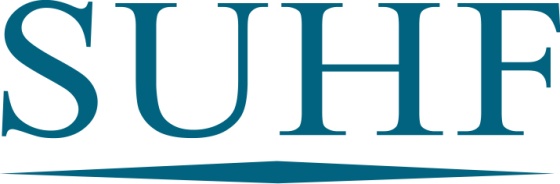 Enkät till lärosäten 2023
SUHF:s logotype, i mindre format.
I uppföljningen av vårt gemensamma uttalande mot hat och hot vill SUHF följa upp med en exempelsamling kring vad som görs på våra lärosäten, så att den sista punkten i uttalandet kan fyllas med konkret innehåll: 
”Vi inför bredare stödåtgärder vad gäller förebyggande arbete och stöd efter att medarbetare utsatts för hot eller trakasserier”.  
Expertgruppen för arbetsgivarfrågor vill därför gärna be er om en kortfattad redogörelse med exempel på åtgärder ni vidtagit eller avser att vidta. 

29 svar
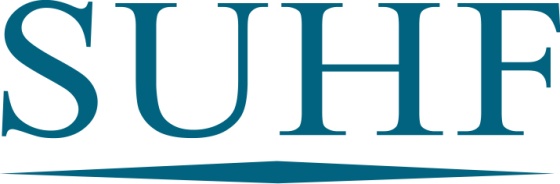 Lärosätena tar fram fakta
SUHF:s logotype, i mindre format.
Medarbetarundersökningar
Studentundersökningar
Enkätundersökning

Workshops för att få en mer grundad uppfattning i vilka situationer medarbetare råkar illa ut

Internrevisionen
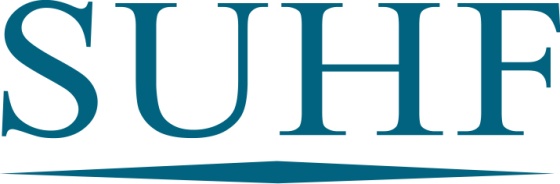 SUHF:s logotype, i mindre format.
Förebygga
Det systematiska arbetsmiljöarbetet
Kunskapshöjande
Insatser måste anpassas efter målgrupp
Stöd när något händer
Många funktioner involverade
Erfarenhetsutbyte i grupper utgående från olika frågeställningar
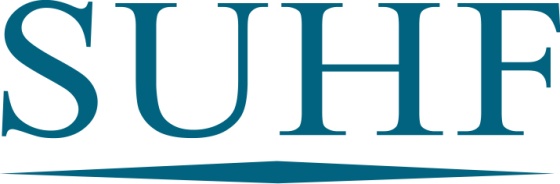 SUHF:s logotype, i mindre format.
Arbetar ni systematiskt mot Hat och Hot vid lärosätet?
Hur ser ni på internrevisionens roll i arbetet med det systematiska arbetsmiljöarbetet?
Har ni erfarenhet av liknande systematiskt arbete vid ert lärosäte?
Kan ni se tillämpningar av det som presenterats vid ert lärosäte?
Har ni något ytterligare som kompletterar, eller andra insatser än, det som presenterats?

Finns intresse från lärosätet att ta del av den förebyggande utbildning som UmU tagit fram för
Har önskemål om ytterligare seminarier.
Utse en person som ser till att alla får komma till tals och håller koll på tiden
Utse en person som sammanfattar punkter
Återsamling 14.30
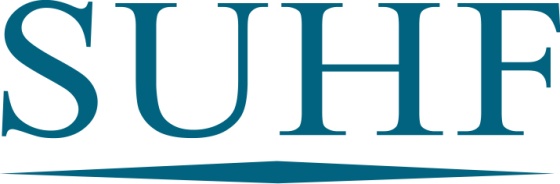 SUHF:s logotype, i mindre format.
Återkoppling från grupperna
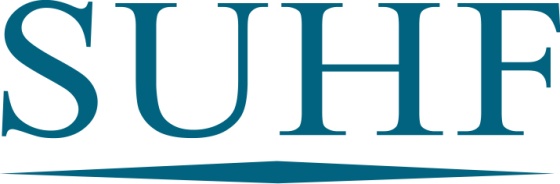 SUHF:s logotype, i mindre format.
Summering och avslut
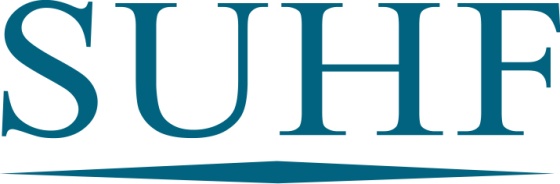 SUHF:s logotype, i mindre format.
Utvärderingsfrågor
Hur upplevde du denna form av workshop för erfarenhetsutbyte mellan lärosäten?
Vad skulle du vilja se mer av i framtida workshops om hot, hat och trakasserier?
Ser du någon annan arbetsgivarfråga som kan belysas med en liknande workshop?
[Speaker Notes: Länk till padlet]
SUHF:s logotype
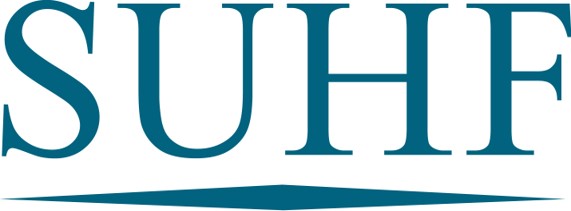 Tack för idag!